Моя	первая 		профессия
Проект «Моя Первая профессия»
Проект направлен на раннее профессиональное самоопределение школьников, освоение профессиональных компетенций школьника в соответствии с его интересами и личными особенностями.

Участие в проекте дает возможность каждому школьнику:
получить первую профессию будучи в стенах школы абсолютно бесплатно;
попробовать свои силы в освоении профессиональных знаний и умений;
сделать правильный выбор своей будущей профессии.

Форма обучения: 
очная

Выдаваемый документ:
Свидетельство о рабочей профессии
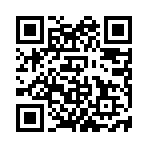 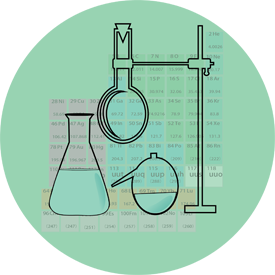 Лаборант химического анализа
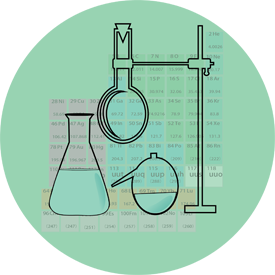 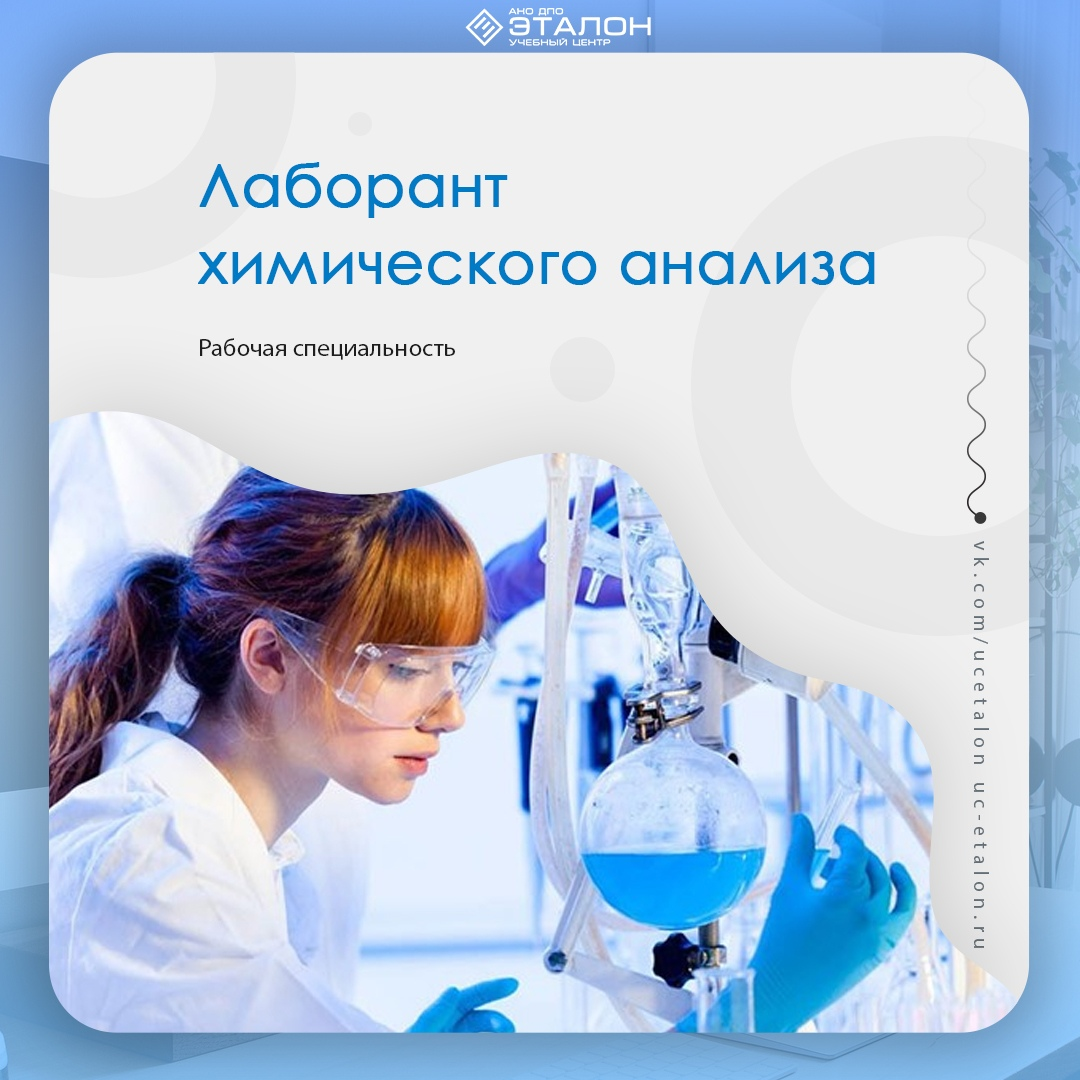 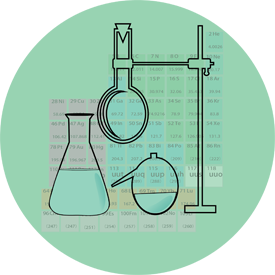 Документы для зачисления в программу
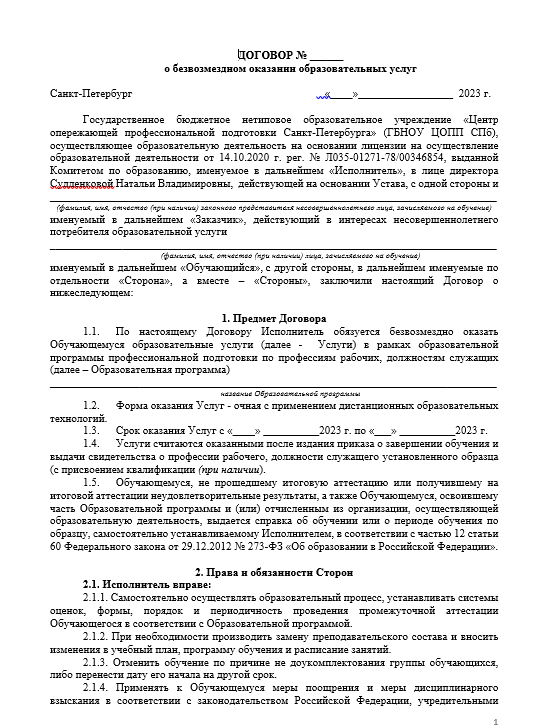 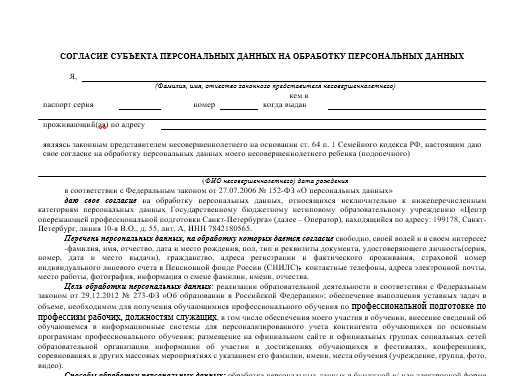 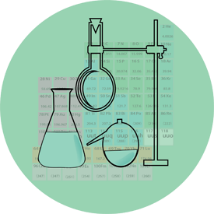 Что получают дети и родители?
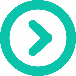 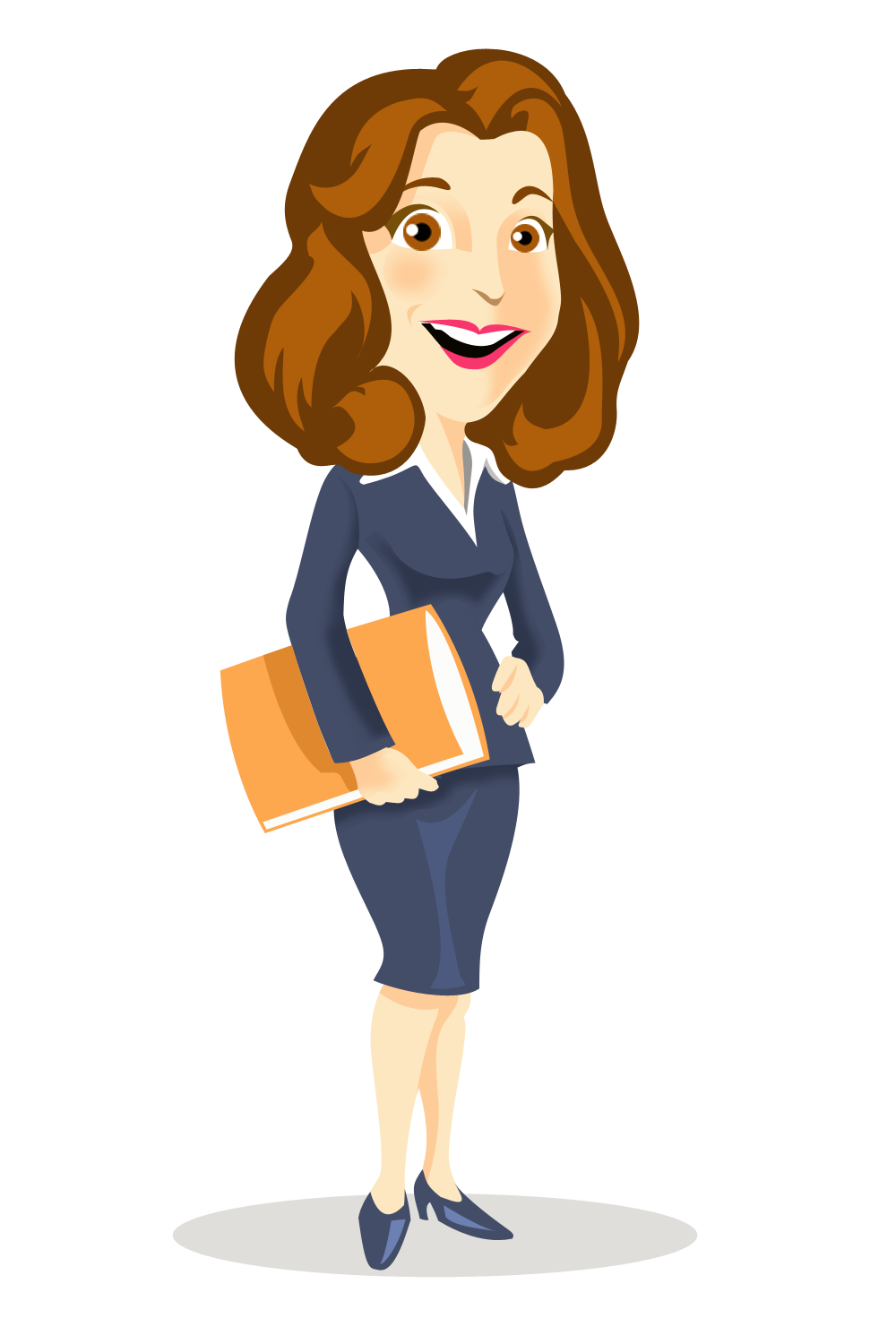 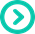 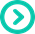 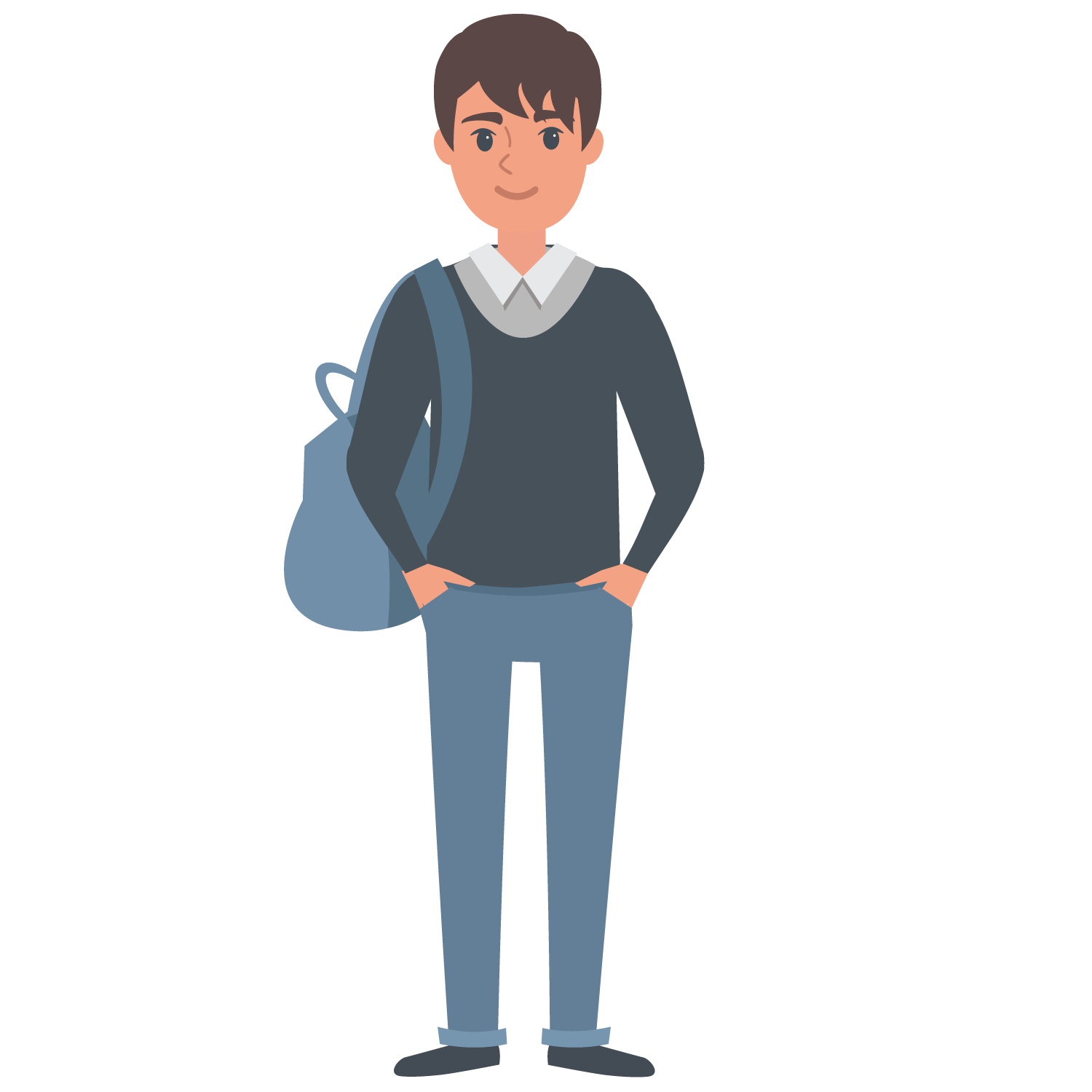 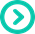 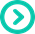 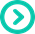 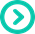 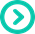 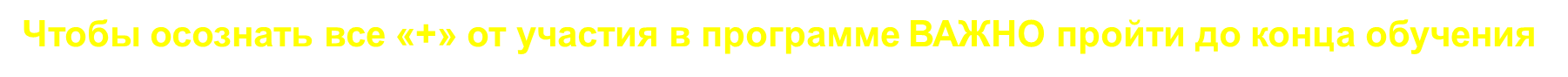 Траектории дальнейшего развития после обучения
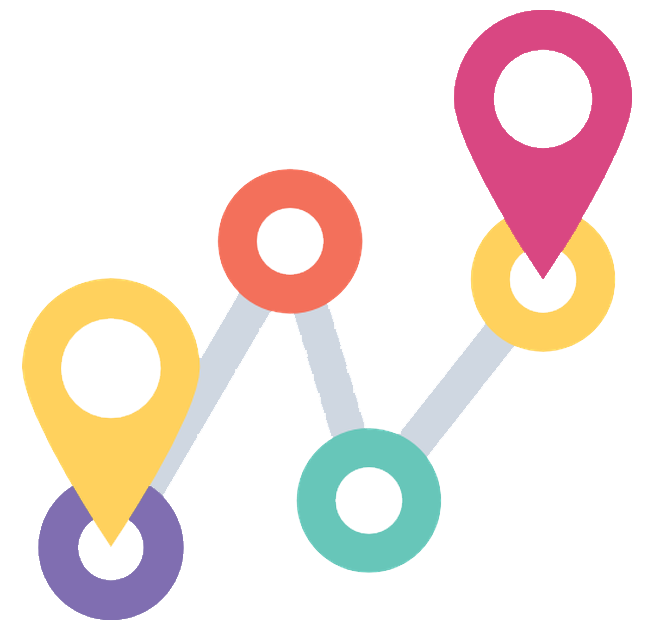 Возможность дальнейшего трудоустройства
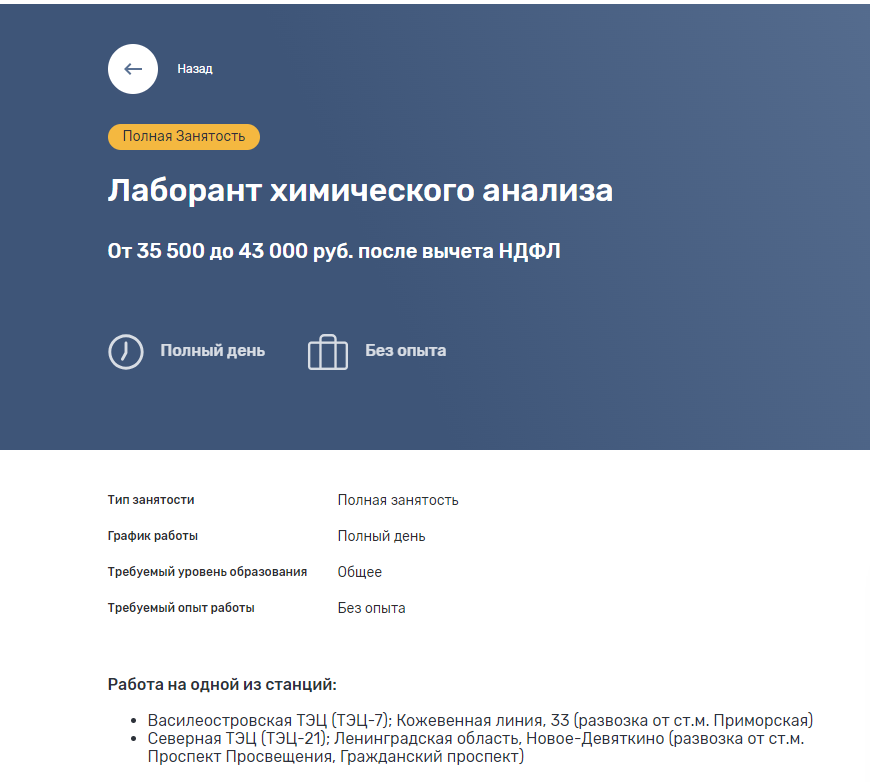 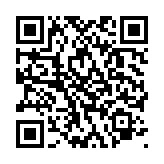 Узнать содержание программы «Лаборант химического анализа» и  рассмотреть варианты возможного трудоустройства Вы можете по QR-коду
Следите за нашими новостями
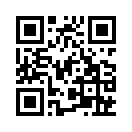 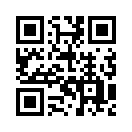 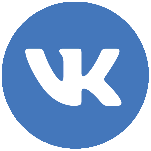 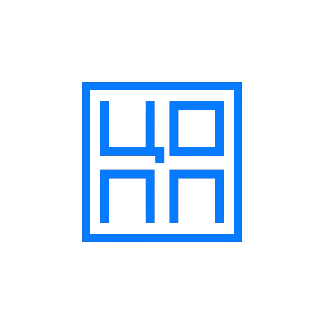 https://vk.com/copp78
https://www.copp78.ru
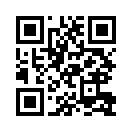 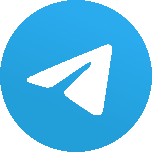 https://t.me/coppspb